Clarification on Smartshims – an example in CCT5
Return
end
(b)
(a)
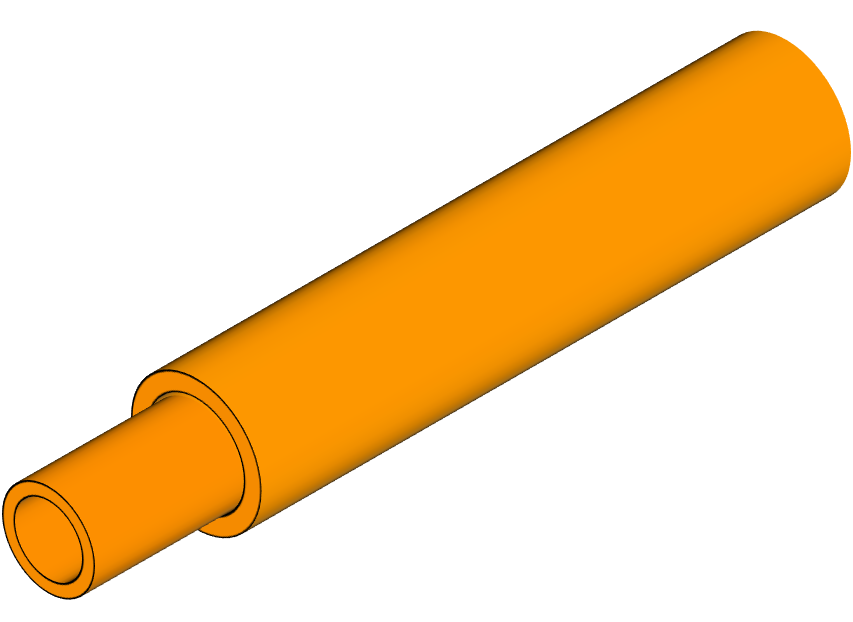 Lead end
Layer 2
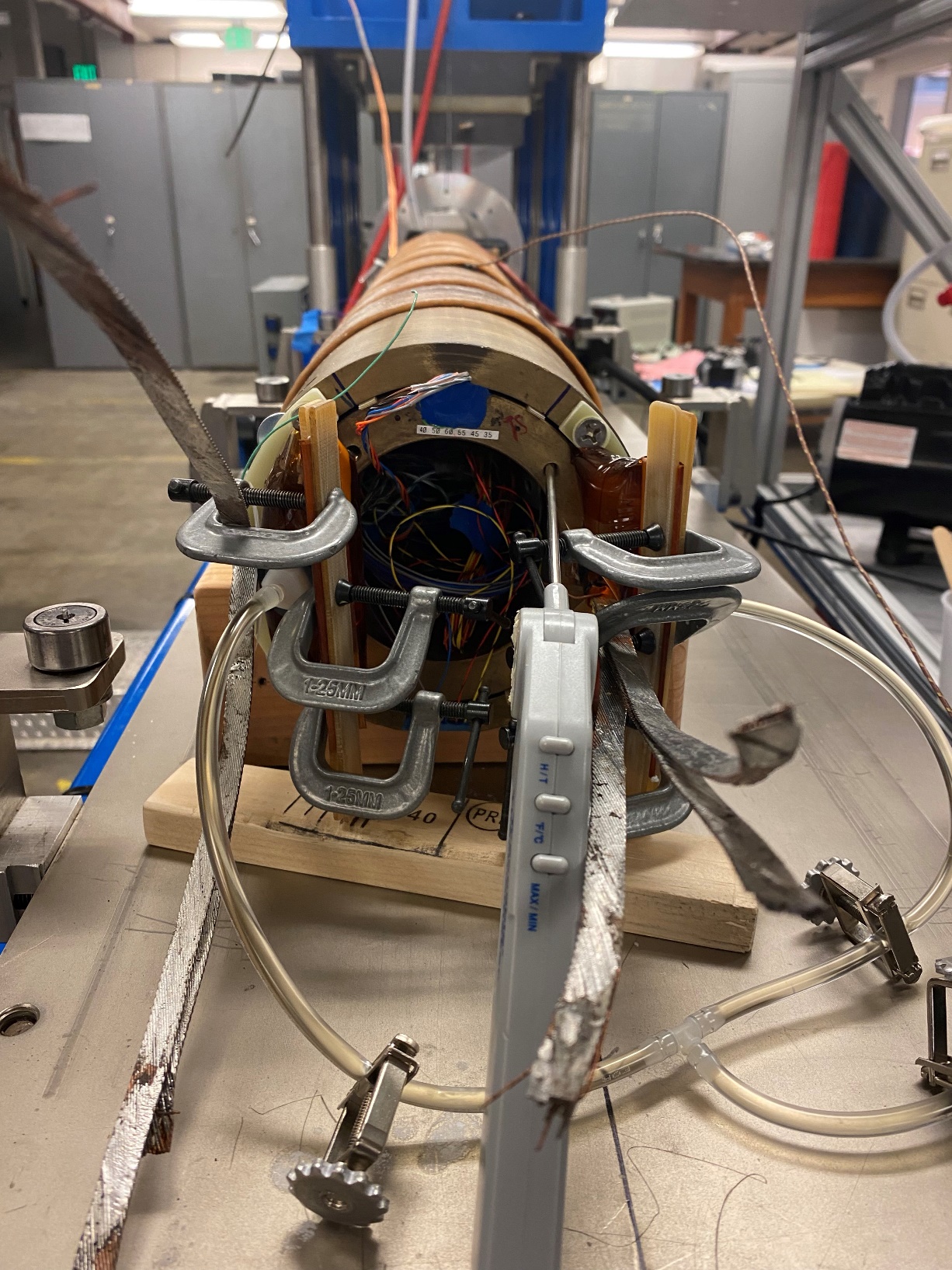 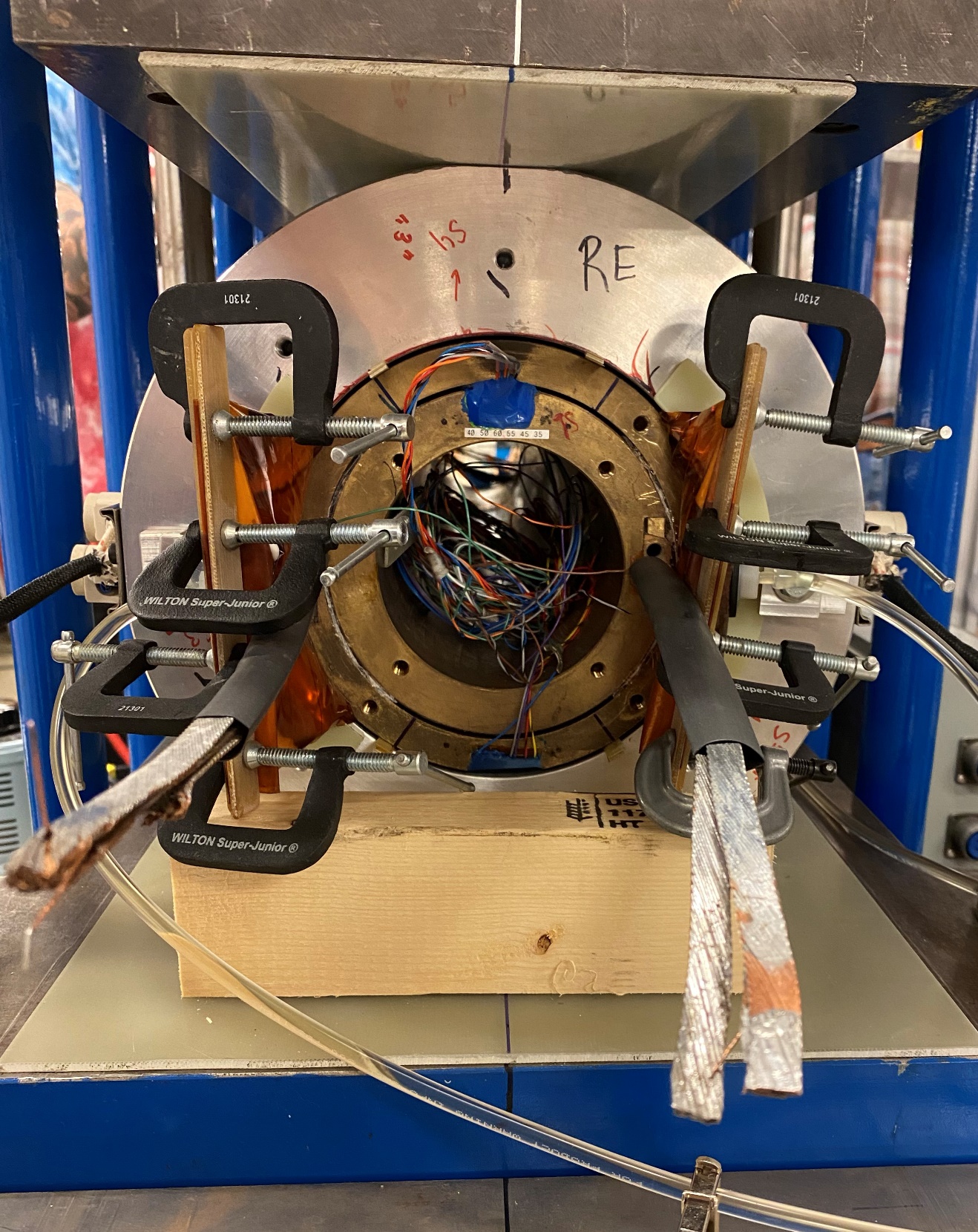 Smartshims diagram
Layer 1
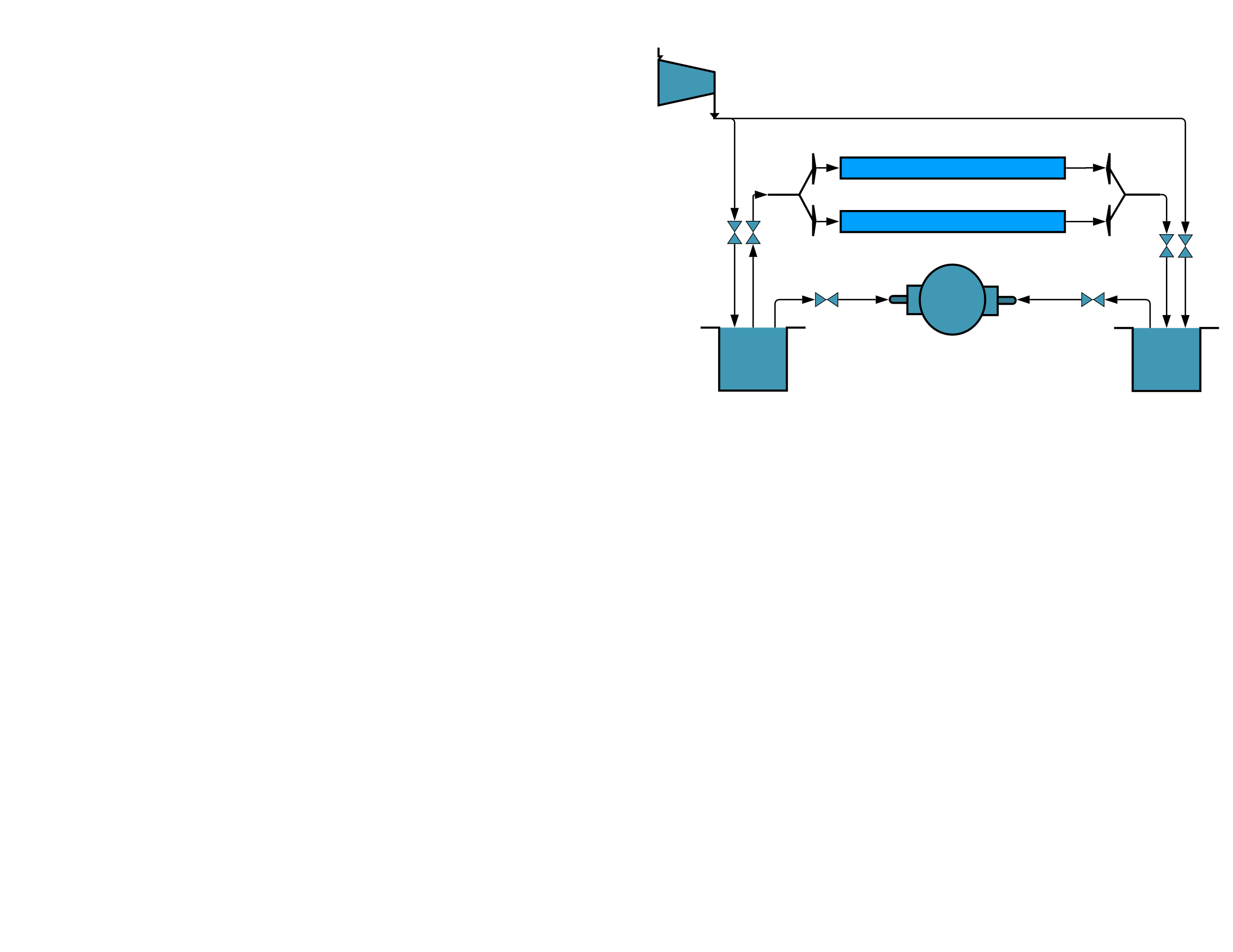 (c)
Compressed air
Smartshim left
Smartshim right
Vacuum pump
Resin mixer
Overflow
https://ieeexplore.ieee.org/abstract/document/9756043
This component solves the complex issue of mating irregular surfaces, normally found in the assembly processes of superconducting magnets. In the case shown here, the smartshims were filled with woven glass cloth reinforcement and epoxy resin CTD-528. After the process is completed, the system is placed in a furnace, where the resin is cured at 50 °C for 24 hours.
Smartshims are bladder-type shims, fabricated with polyimide, that are filled with certain reinforcement within a resin matrix. The polyimide surface of the shim is flexible enough to conform to uneven surfaces creating a solid contact between distinct components of the magnet after the resin is cured.
1
Alignment pins
Left
Right
Smartshims
Other photos
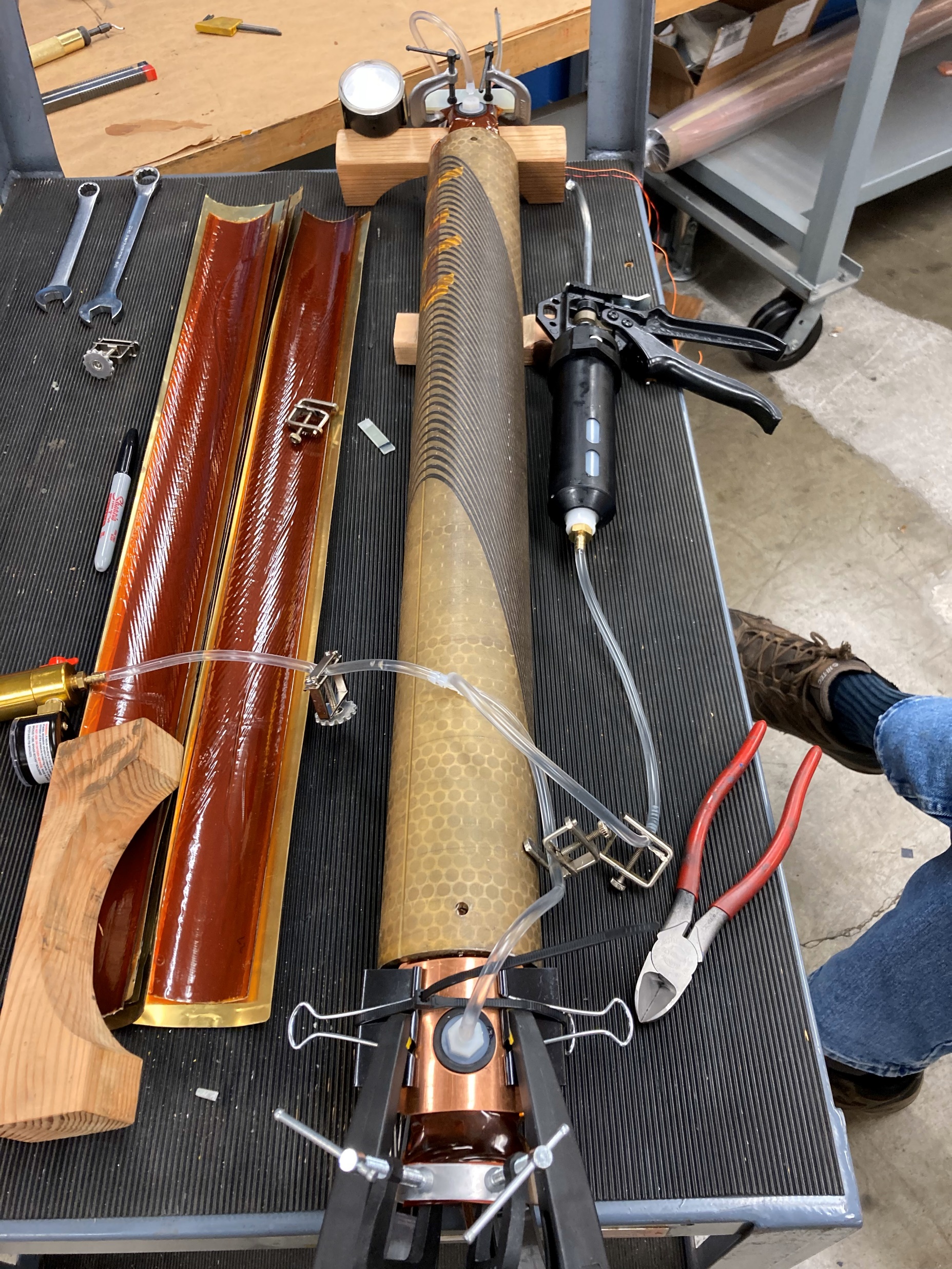 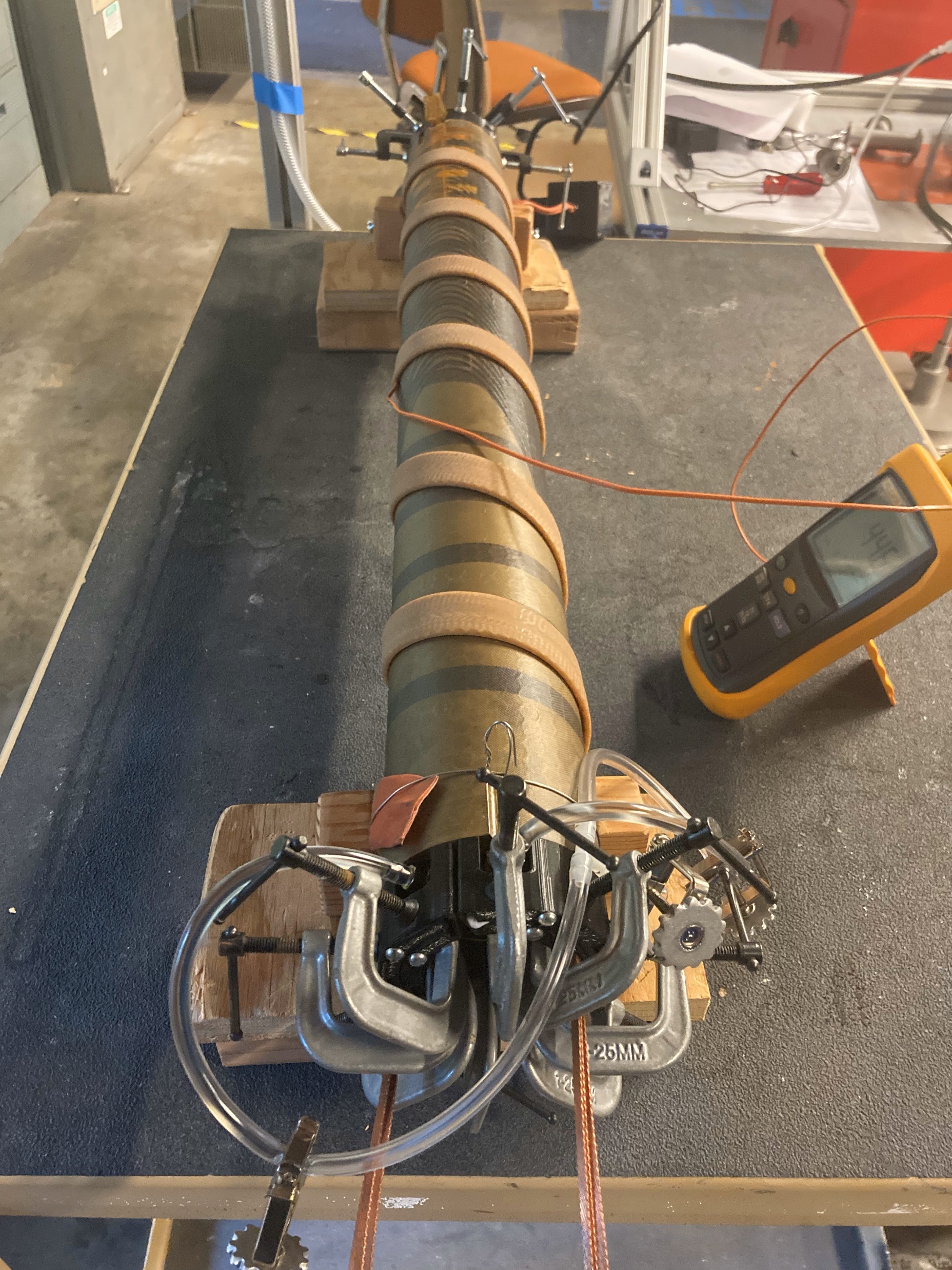 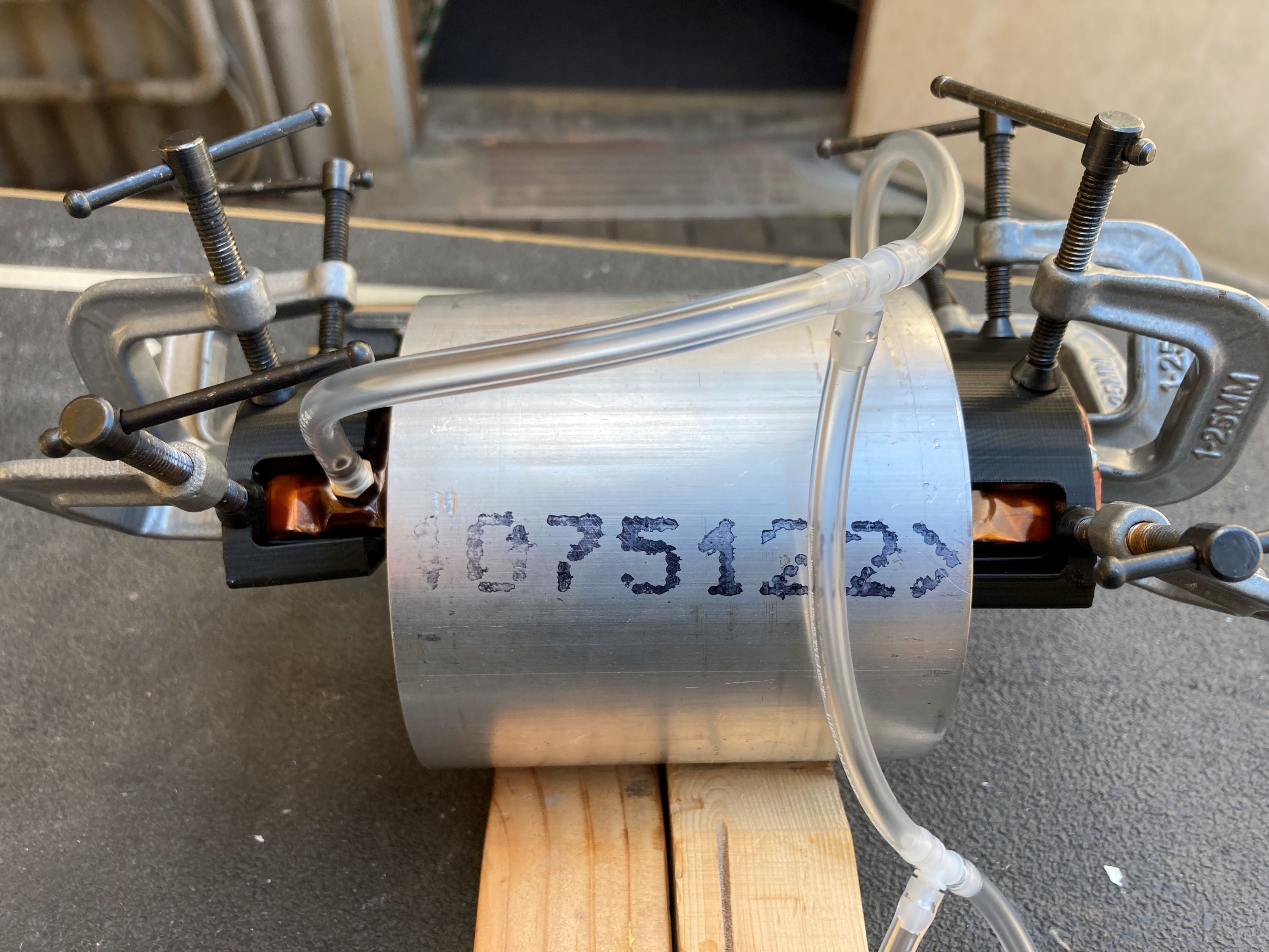 Smartshim left
Smartshim right
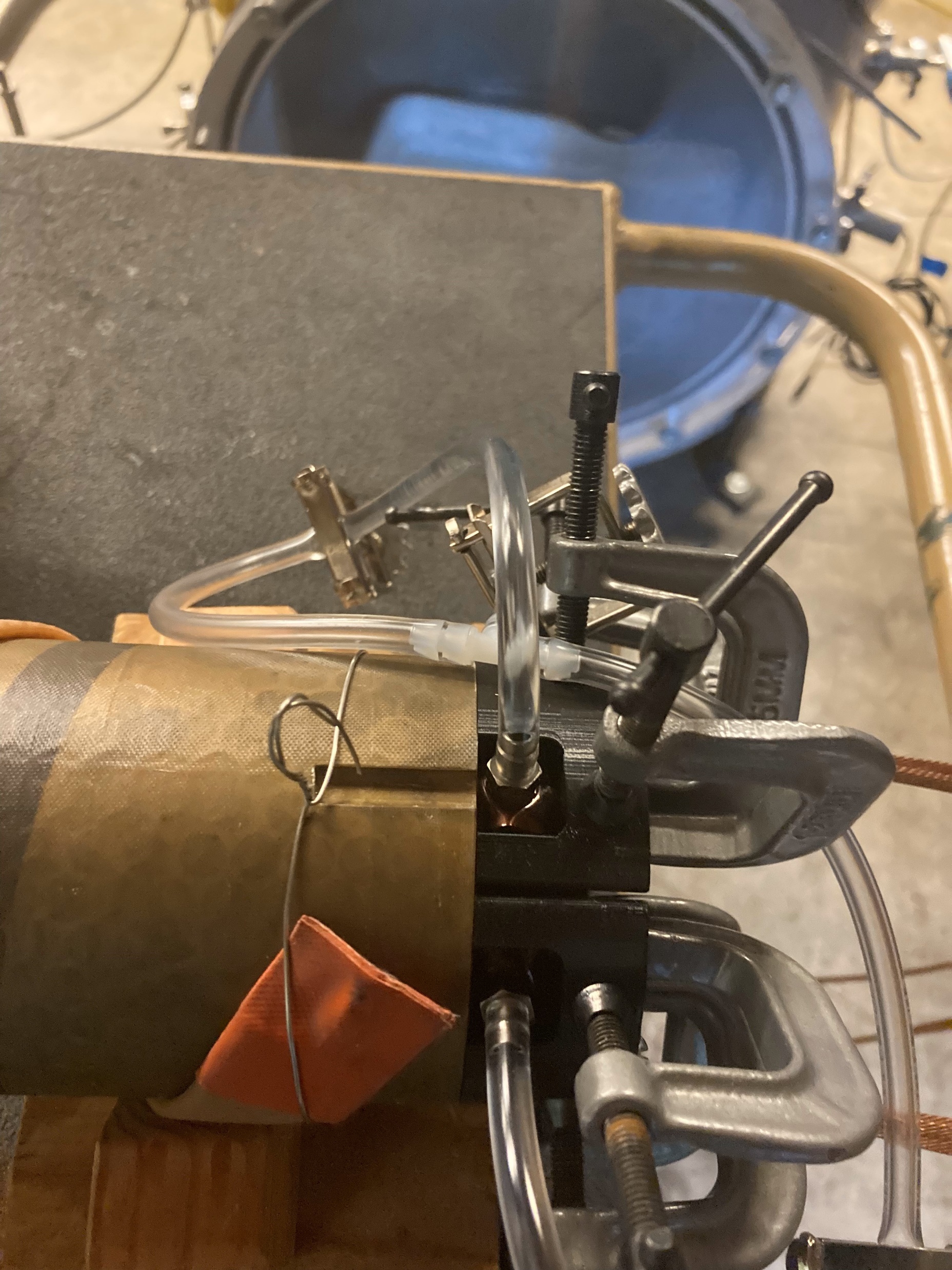 2